PKKMB Pascasarjana 2021Universitas Jember
Akses Teknologi Informasi
Dedie Priyas Yulianto, S.Kom
08113597789
ICT UNEJ 2021
Internet Provider : Telkom dan CBN (6 Gbps)
Infrastruktur Jaringan Server hingga 10Gbps 
Akses Internet Wifi/Hotspot 
UNEJ-ACCESS
Eduroam
Email Institusi @unej.ac.id : Email server Universitas Jember, zero downtime and secure
Kawanda : Media menyimpanan file berbasis cloud bisa diakses dari mana saja, mudah berbagi dan dapat disinkronkan dengan desktop.
Information and Communication Technology
ICT UNEJ 2021
Website
SSO Universitas Jember
Web Fakultas 
Web Unit Kerja
Intranet  
Fbunej
Repository Linux 
Monitoring Infrastruktur dan jaringan
Telegram Notification
Single Sign On Authentication
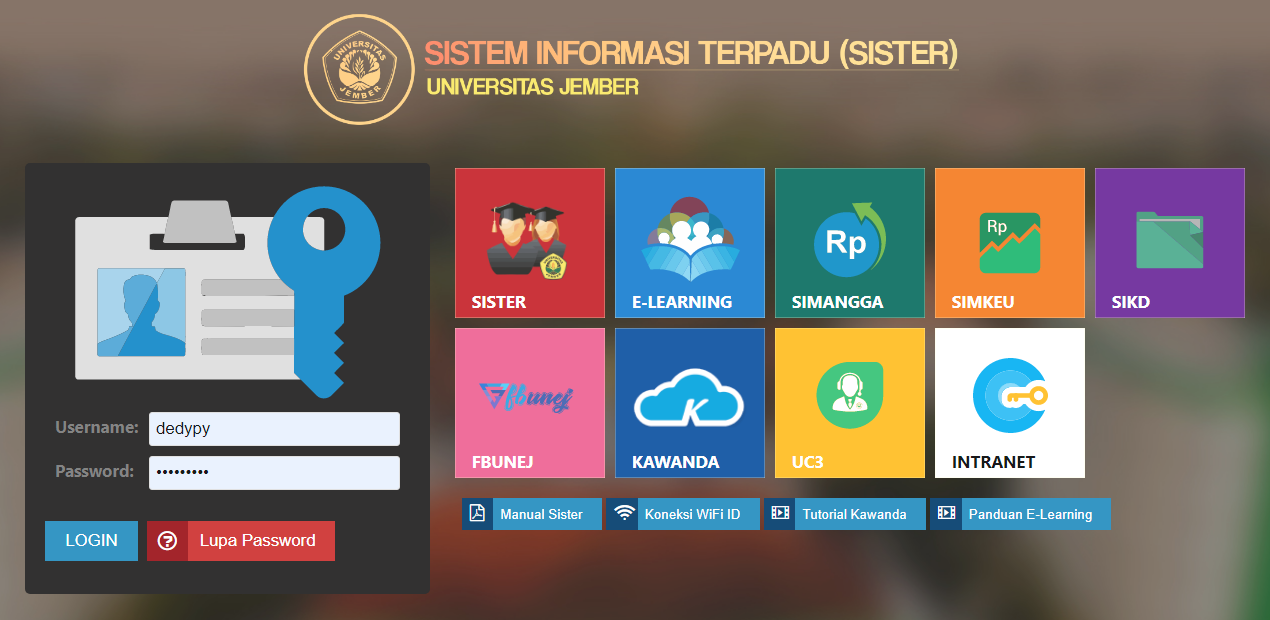 Akses Internet
Akses Perkuliahan Online dan Akademik
Akses Web
Presensi
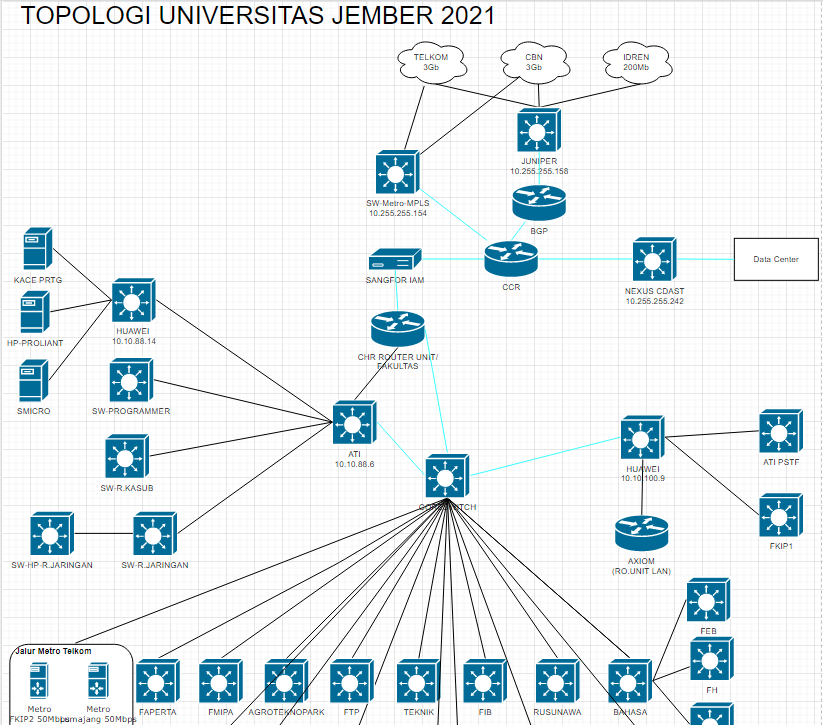 Internet Provider
Telkom & CBN
3 Gbps Dedicated Connection
Interconnection Kampus Unej Jember, Kampus Bondowoso, Kampus Lumajang, Kampus Pasuruan, Agroteknopark Jubung, FKIP2 Patrang, Teknik Patrang hingga 500Mbps
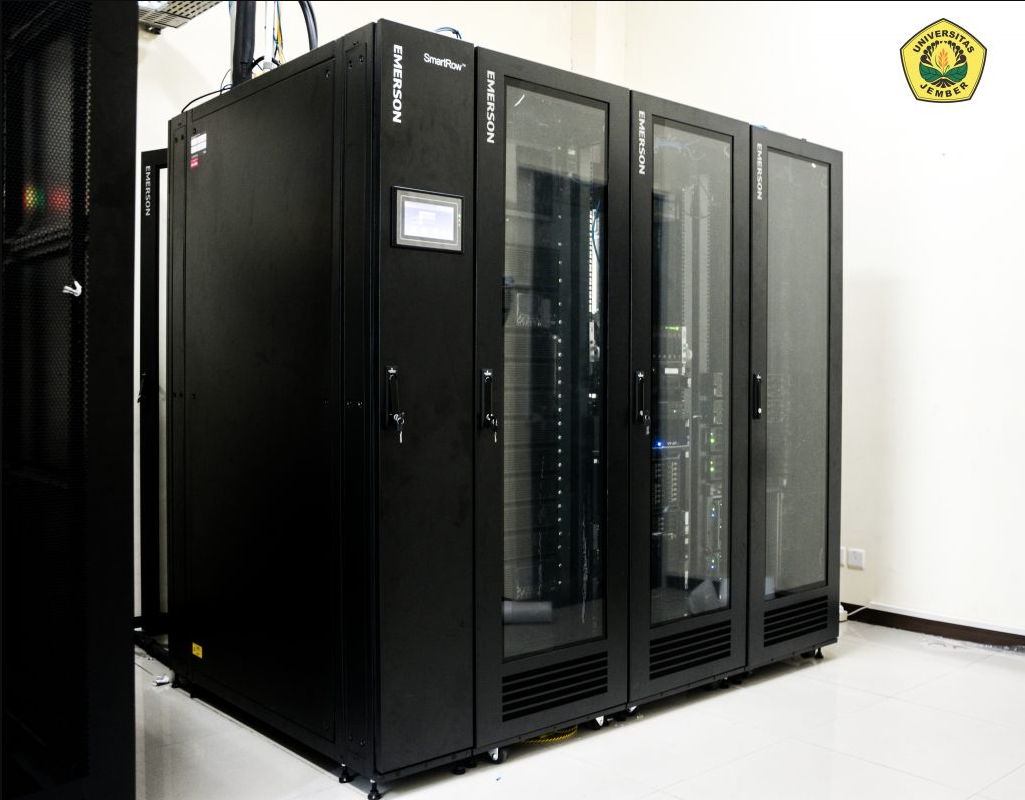 Infrastruktur Jaringan Server :1. Cluster Sistem Server2.Storage Sistem3. Kubernetes Mikro Service Technology and cluster 4. 10 Gbps Connection5. Backup
Akses Internet / Hotspot
SSID UNEJ-ACCESS
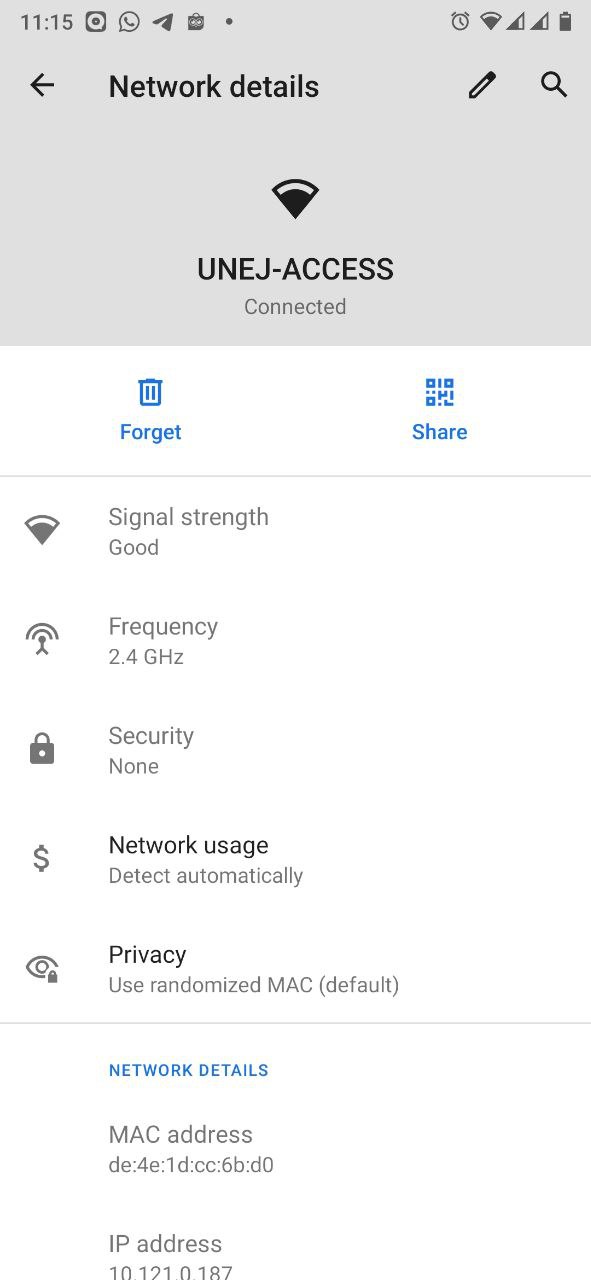 Fasilitas akses internet di seluruh area Universitas Jember yang dapat digunakan oleh semua civitas mahasiswa, dosen dan karyawan menggunakan user sister yang sudah terintegrasi melalui sso/ldap
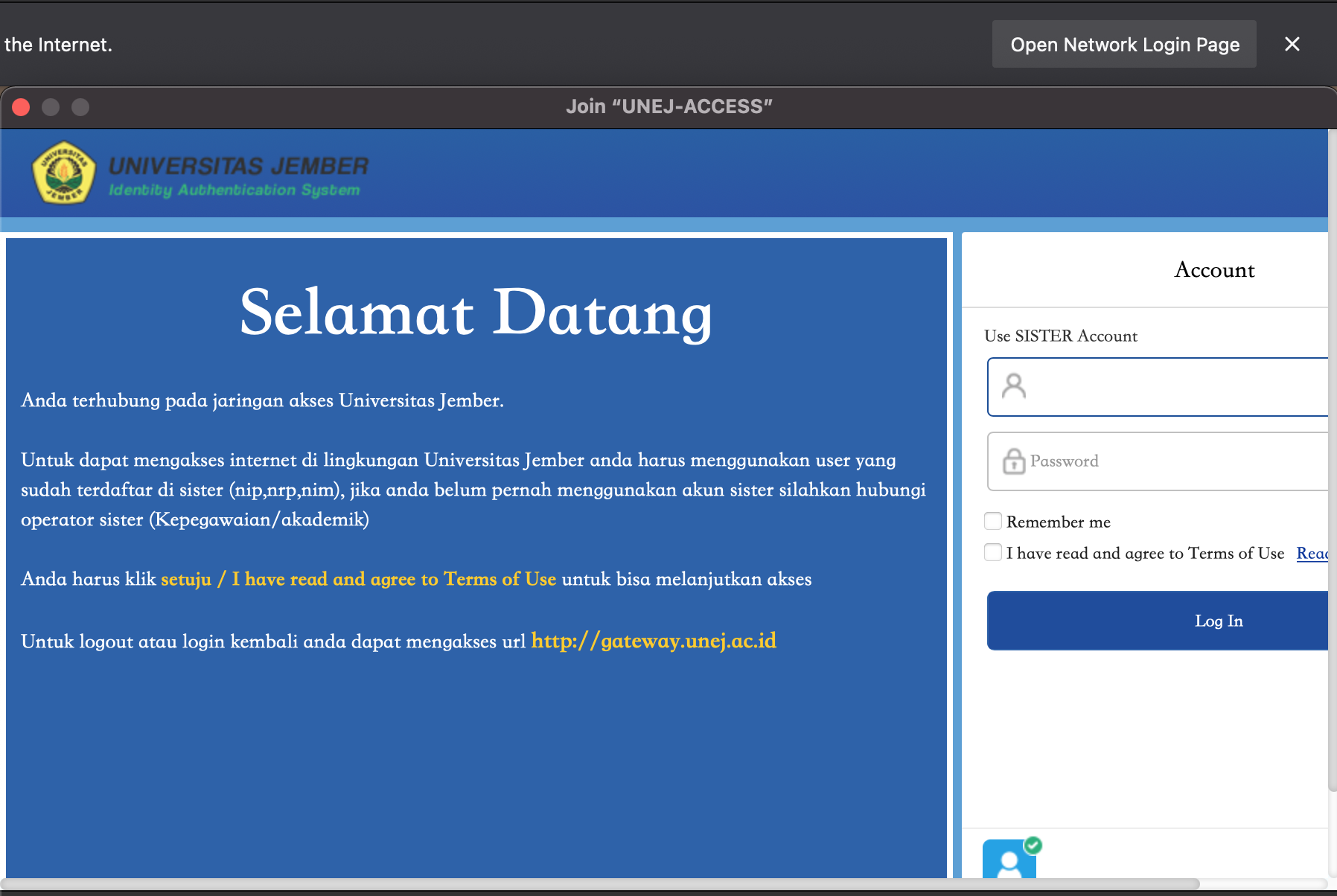 Akses Internet / Hotspot
SSID eduroam
Apa itu Eduroam (education roaming) 
adalah layanan roaming internasional untuk pengguna dalam lingkup penelitian, pendidikan tinggi dan pendidikan lanjutan. Eduroam memberi para peneliti, dosen dan mahasiswa akses jaringan internet yang mudah dan aman ketika berada di area kampus ataupun pada saat mengunjungi perguruan tinggi lain. Otentikasi pengguna dilakukan oleh perguruan tinggi/lembaga asal contoh: <usernamesister>@unej.ac.id, menggunakan kredensial (password) yang sama seperti ketika mengakses jaringan internet di kampus (password sister).
Sekali Login
Tanpa Portal
Enterprise Authentication Level (Radius 802.1X)
Akses Internet / Hotspot
Introduction eduroam on Android
Akses Internet / Hotspot
Introduction eduroam on IOS
Akses Internet / Hotspot
Akses Eduroam di PC / Labtop
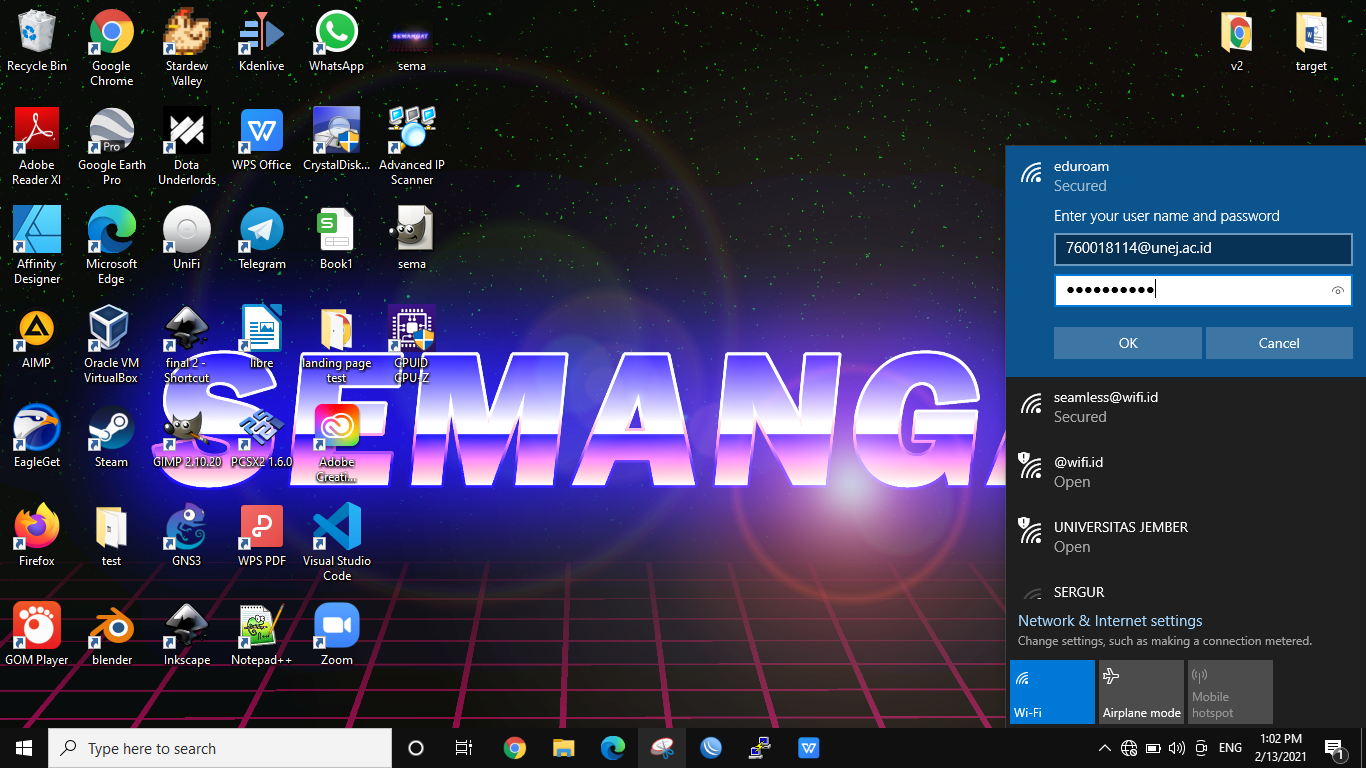 Status komputer setelah terhubung
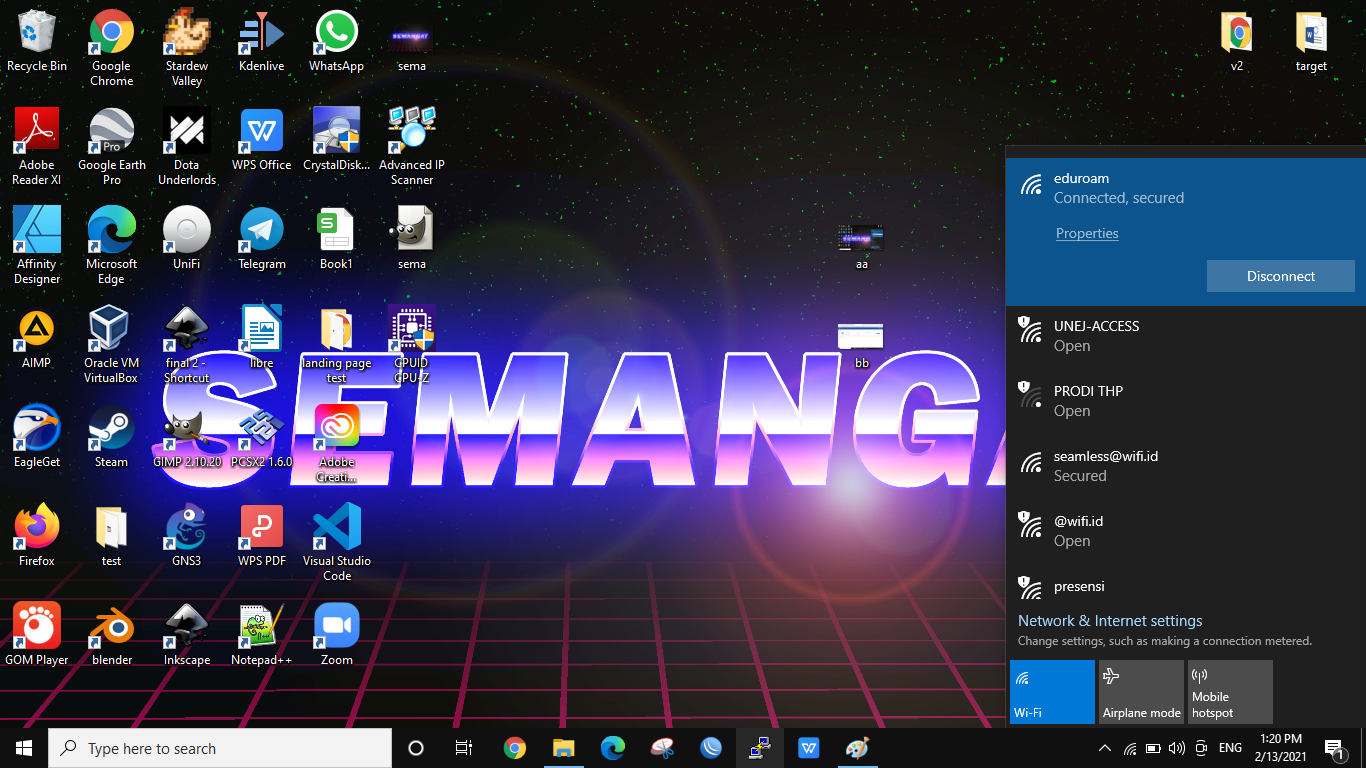 hubungkan laptop / pc anda ke ssid eduroam dan masukkan username dan password sesuai format eduroam
Indonesia Participating Institution
Institut Teknologi Bandung
Universitas Islam Indonesia
Universitas Gadjah Mada
Universitas Negeri Yogyakarta
Universitas Brawijaya
Stenden University Bali
Universitas Muhammadiyah Yogyakarta
Institut Pertanian Bogor
Universitas Indonesia
Universitas Diponegoro
Universitas Ahmad Dahlan​
Universitas Jember​
Universitas Negeri Sebelas Maret​
Universitas Hasanuddin​
Universitas Sumatera Utara​
Universitas Negeri Semarang​
Universitas Negeri Malang​
Universitas Lambung Mangkurat​
Telkom University
 Dll . . .
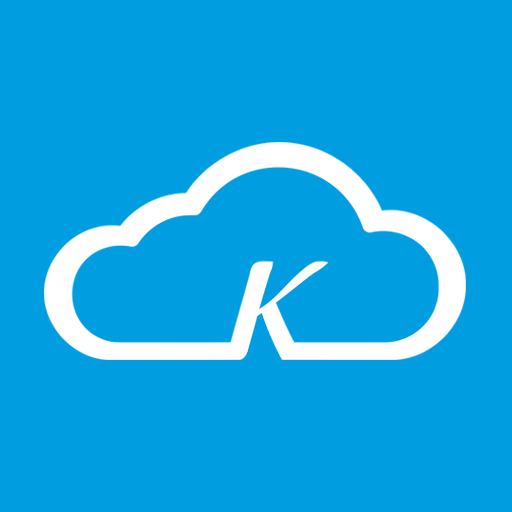 Kawanda
https://kawanda.unej.ac.id
Fasilitas penyimpanan file dan share
Cloud Storage
UNIVERSITAS JEMBER
Cloud StorageUniversitas Jember
Kawanda sebuah aplikasi berbasis nextcloud yang dapat memudahkan user untuk mengakses, menyinkronkan dan berbagi file pada perangkat apa pun. Kawanda juga dilengkapi dengan fasilitas komunikasi dan kolaborasi, misalnya dalam hal pengeditan dokumen secara online dan audio/video call.
Setiap pengguna memperoleh kapasitas penyimpanan 20GB
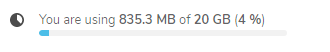 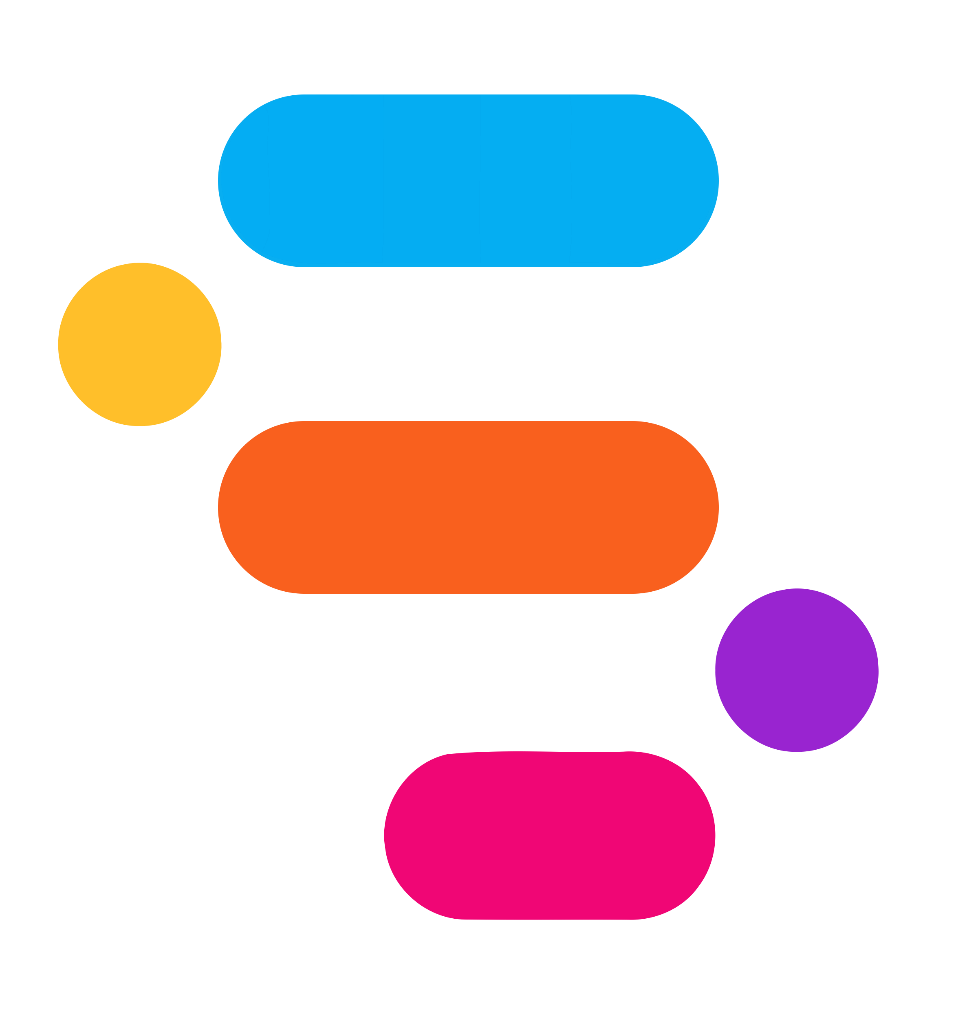 Web  https://kawanda.unej.ac.id
Android (play store)
IOS (app store)
Windows (Nextcloud)
Mac (Nextcloud)
Instalasi Kawanda (Windows)
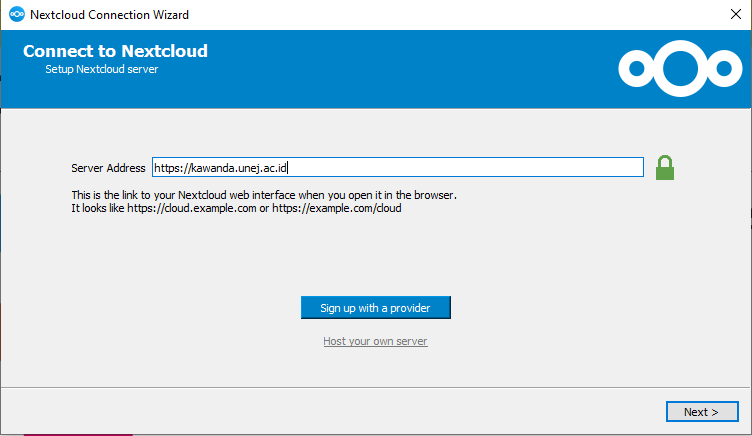 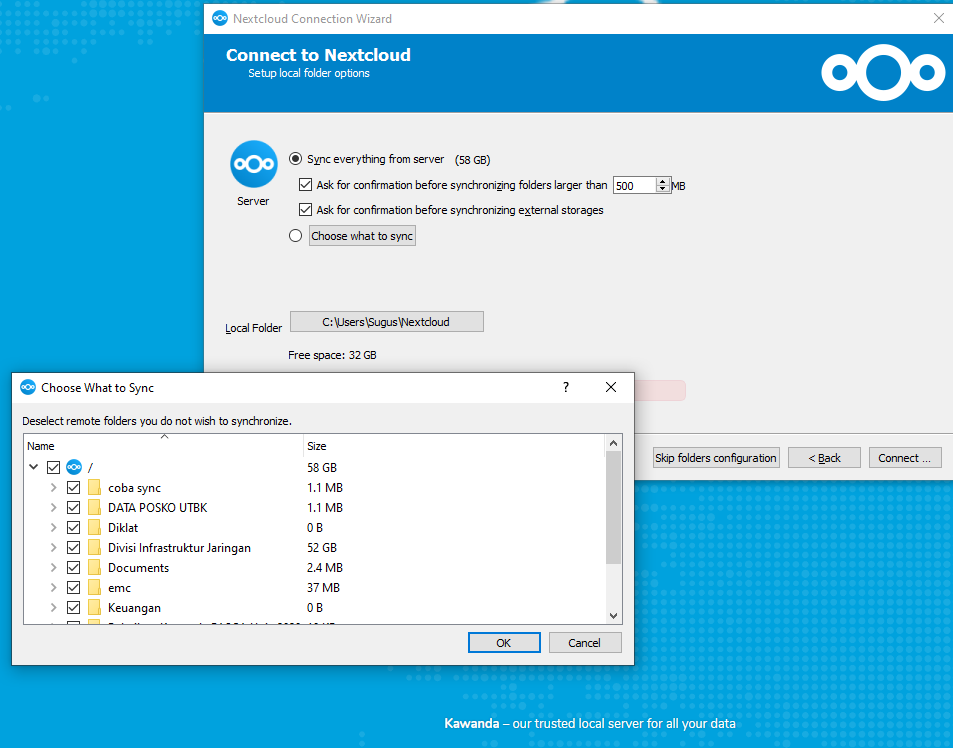 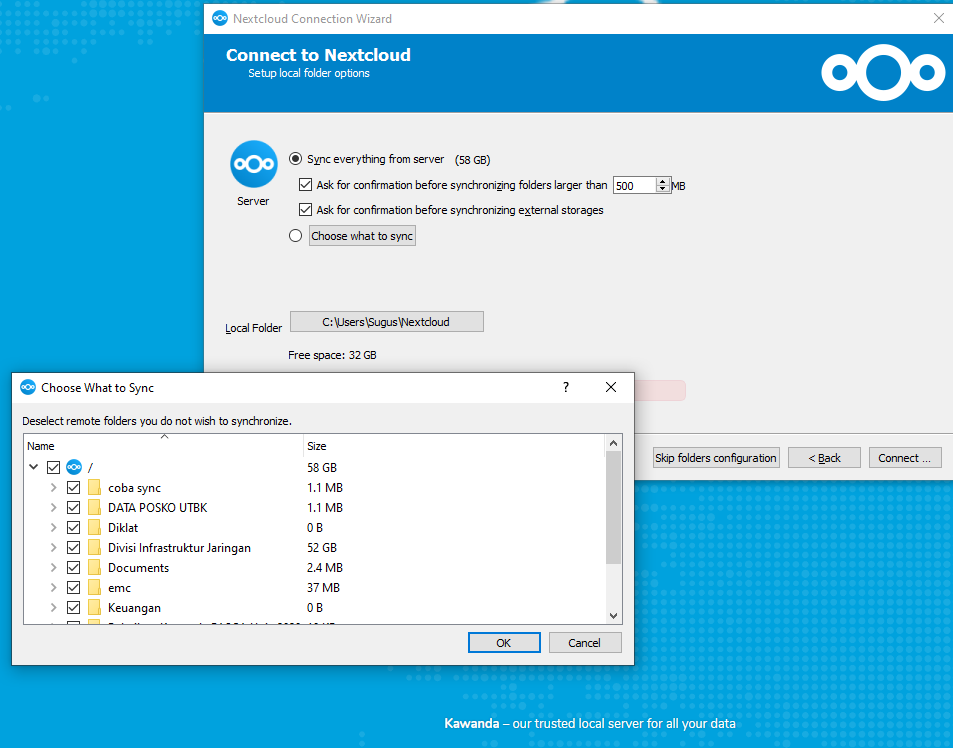 Android
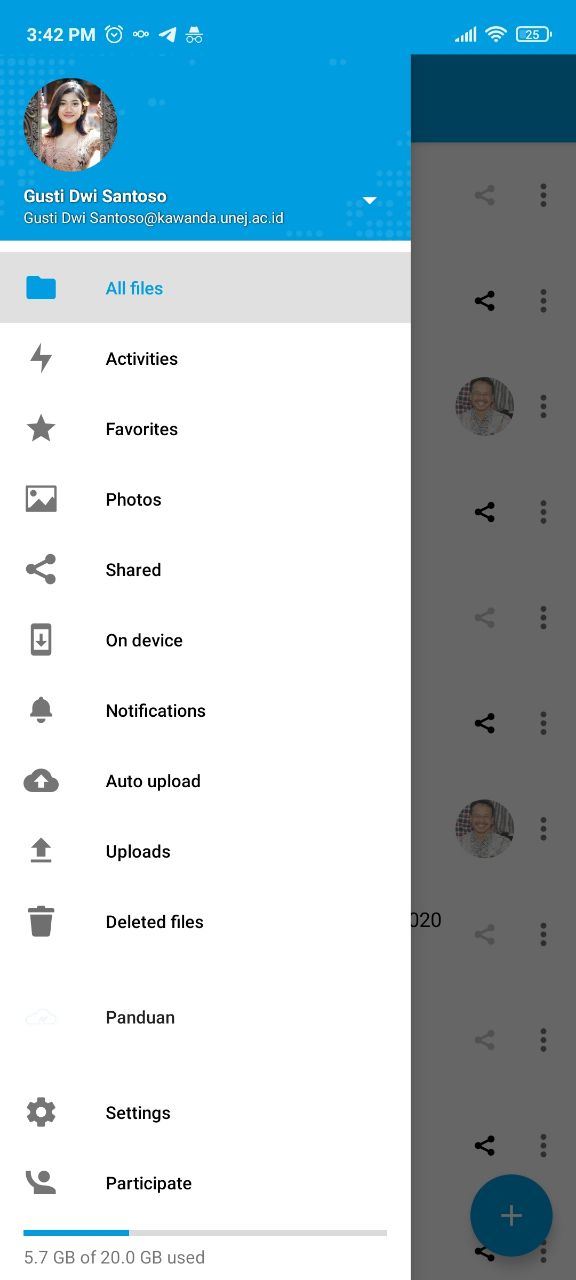 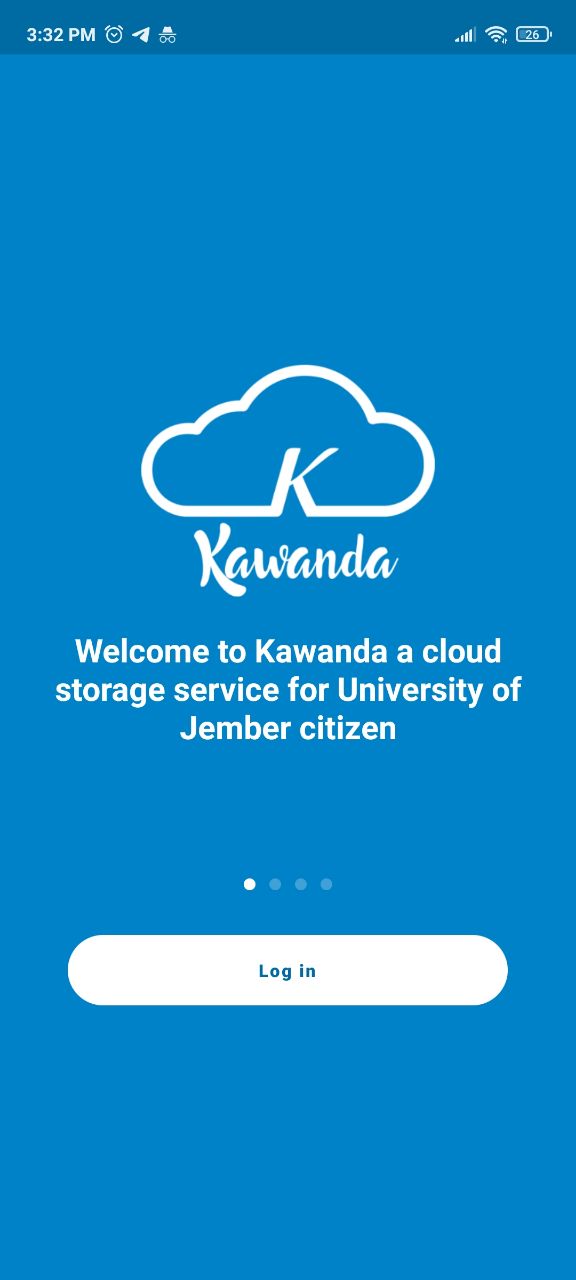 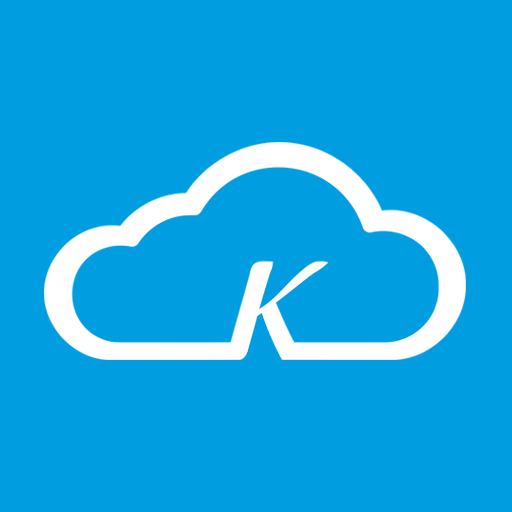 Syncron
Memungkinkan sinkronisasi data sehingga data lebih aman dan terjaga karena kita dapat mengakses file baik secara offline maupun online.
Email Universitas Jember @unej.ac.id
Berbasis google apps yang memungkinkan dapat diakses dari berbagai platform : 
https://gmail.com  | Gmail Android   |  IOS
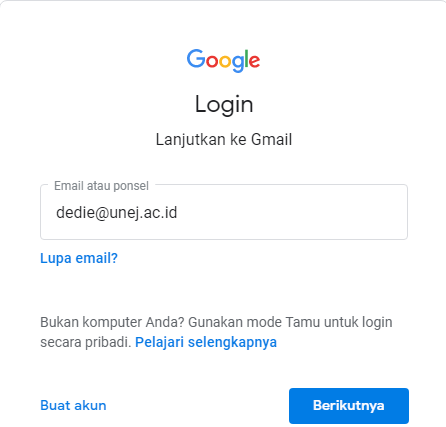 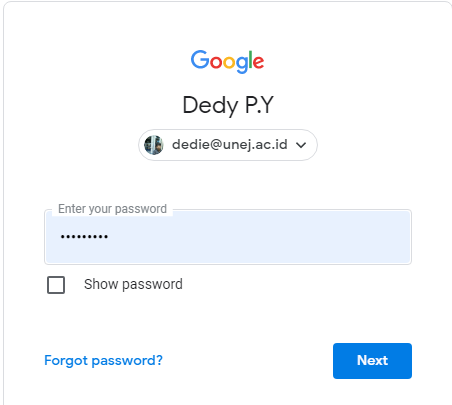 Presensi Geolocation Sister For Student (Video Tutorial)
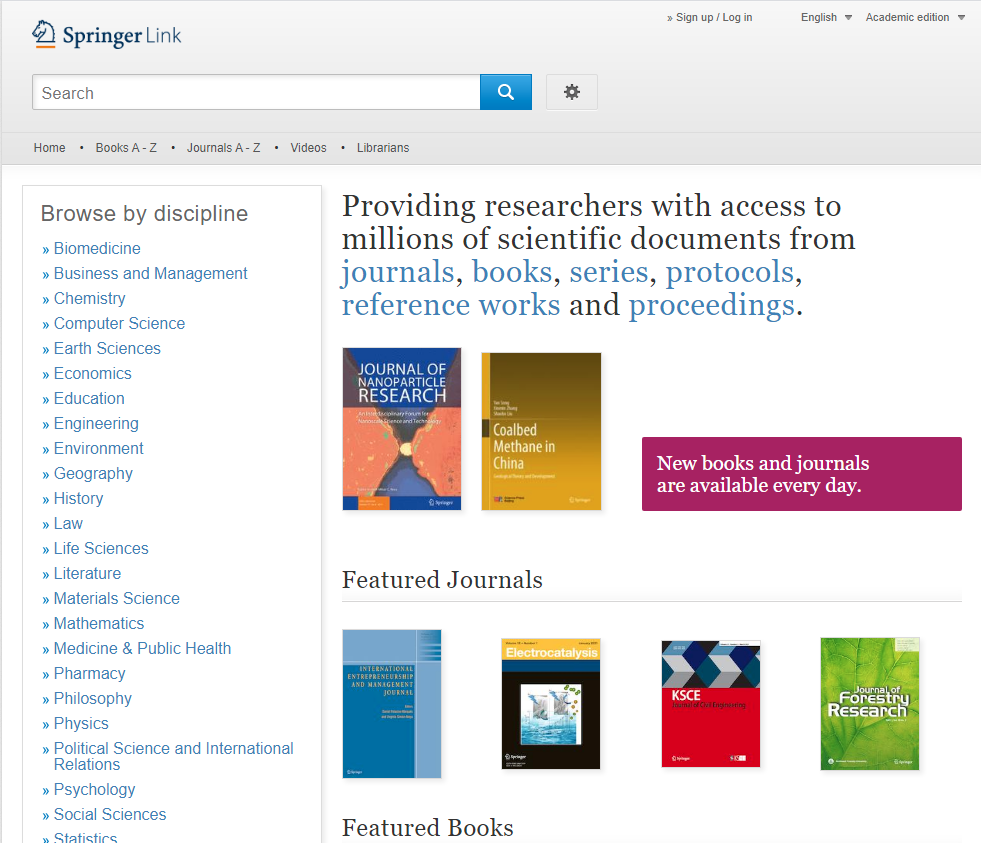 Link Referensi Bidang Perpustakaan : Jurnal, Manual Book dan lain-lain
https://link.springer.com